Multiple Window for Image Contrast Enhancement
By Solomon Jones
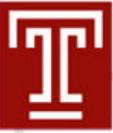 1
OVERVIEW
INTRODUCTION
LINEAR BINNING
NON-LINEAR BINNING
K-MEANS CLUSTERING
CLIPPED NON-LINEAR BINNING
HISTOGRAM EQUALIZATION
INFORMATION GAIN
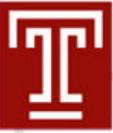 2
INTRODUCTION
The medical image processing field has a critical need to enhance medical images (e.g. CT Scans, X-Rays, MRIs, etc.).
Contrast enhancement takes the gray level intensities of a particular image and attempts to proportionally redistribute the intensities.
Our efforts were directed towards creating contrast over user specific intervals and ranges, thus constructing the concept and term Multiple Window.
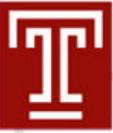 3
INTRODUCTION
The general idea behind contrast enhancement, in reference to the medical image processing field, is to improve the visual quality of an image.
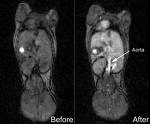 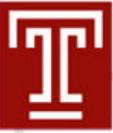 4
INTRODUCTION
Generally, an image has the potential of displaying colors that span the entire color spectrum. However, medical images are typically shown in black and white. Black and white images can be theoretically reduced to a collection of gray level intensities; the lightest gray level intensity being white and the darkest gray level intensity being black.
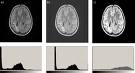 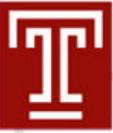 5
BINNING   TECHNIQUES
LINEAR BINNING
CLIPPED LINEAR BINNING
NON-LINEAR BINNING
K-MEANS CLUSTERING
CLIPPED NON-LINEAR BINNING
For all techniques, we mapped 12-bit (0-4095) gray level intensities into 8-bit (0-255) gray level intensities for general display purposes
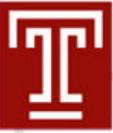 6
LINEAR   BINNING
Linear Binning 
In general, linear binning is a technique that can best be
described as a re-mapping of color intensities to a separate range of color intensities, which are in direct proportion or ratio with their original intensities. Furthermore, we can breakdown the term linear binning. The first fraction, linear, implies a straight line, hence the redistribution in direct proportion; the second half, binning, stems from the idea of how many sections (bins) the original image intensities will be re-mapped to.
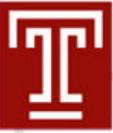 7
LINEAR   BINNING
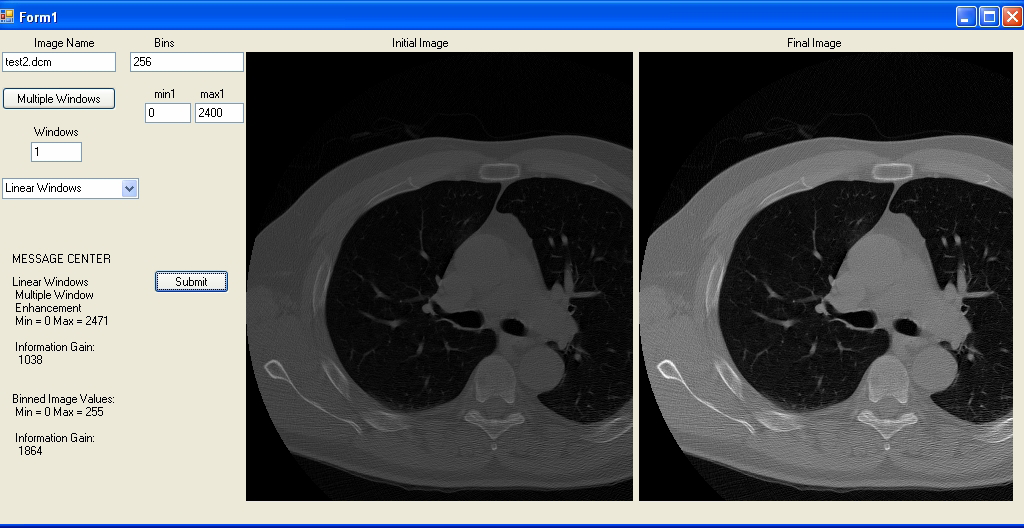 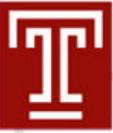 8
LINEAR   BINNING
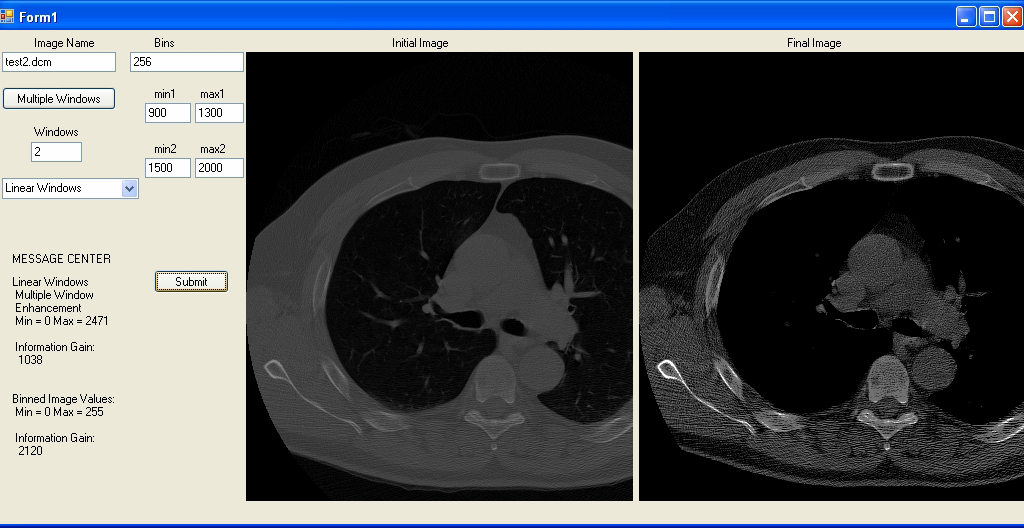 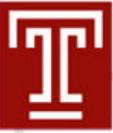 9
INFORMATION   GAIN
INFORMATION GAIN
The information gain is calculated by subtracting the entropy from the information. Entropy is a measure of the average information content associated with a random outcome and is defined as Σ –P(i)log2 (P(i)); information is defined as a measure of the decrease of uncertainty and is defined as Σ –log2 (P(i)), where P(i) is the probability of selecting a particular gray level.

INFORMATION GAIN = Information – Entropy
INFORMATION = Σ –log2 (P(i))
ENTROPY = Σ –P(i)log2 (P(i))
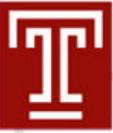 10
INFORMATION   GAIN
INFORMATION GAIN RESULTS
Original Image Information Gain = 1038
LINEAR
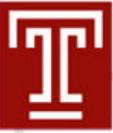 11
CLIPPED   LINEAR   BINNING
Clipped Linear Binning
The medical image processing field has determined that the majority of soft tissues fall within the inclusive range of 856 and 1368. 

When applying this technique, we are only concerned with gray level intensities within the aforementioned range. Any intensity levels strictly below the 856 minimum were reduced to 0 and any intensity levels strictly above 1368 were reduced to 255. 

It is important to remember that we were mapping 12-bit values to
8-bit values, so, we were technically reducing the latter values to 255;
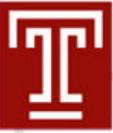 12
CLIPPED   LINEAR   BINNING
Clipped Linear Binning (cont.)
The final step in clipped linear binning was to apply a linear bin on the interval or range of values of which inclusively fall between 856 and 1368.
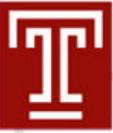 13
NON-LINEAR   BINNING
Non-Linear Binning 
Non-linear binning is a considerably more expensive algorithm.  The non-linear binning technique first calls for the creation of a histogram matrix, with each row of the matrix numbered from 0 to 4095.

Each cross-section of the matrix (row intensity w/ its corresponding 1 column) held the frequency of that row intensity. 

The next step required that we then create random clusters points (centroids) within the range value of the original image.
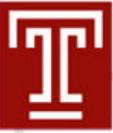 14
NON-LINEAR   BINNING
Non-Linear Binning (cont.)
We accomplished establishing arbitrary centroids by simply taking
the user’s bin input and dividing the original image range values into equal parts and marking each division as a centroid data point. The first and last centroids were displaced by only a half interval; all other centroids were displaced a full interval from their preceding centroid. These centroids started out as our initial cluster points. 

The K-Means Clustering technique is then applied to the histogram matrix, and once the clustering technique has recalculated its new cluster points, we can then apply a linear mapping of the original image intensities to these new cluster points
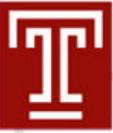 15
K-MEANS   CLUSTERING
K-MEANS CLUSTERING
The K-Means Clustering algorithm is essentially the crux of non-linear binning. This particular algorithm is a numerical statistical technique used to determine the number of groups (clusters) in a data set. It attempts to group values based on their distance or approximation to initially random data points (centroids) within the data set. After the first round of this procedure has been completed, the algorithm recalculates the random centroids by calculating the average of the image intensities it initially grouped. This
process will repeat itself until the initially random data points do not change significantly. That particular process usually takes 3-6 rounds. Our implementation implements 5 rounds of the K-Means Clustering technique.
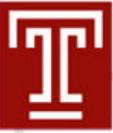 16
K-MEANS   CLUSTERING
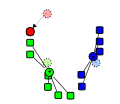 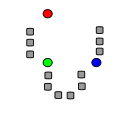 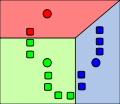 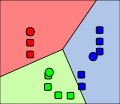 Now the centroids are moved to the center of their respective clusters.
Steps 2 & 3 are repeated until a suitable level of convergence has been reached.
Points are associated with the nearest centroid.
Shows the initial randomized centroids and a number of points.
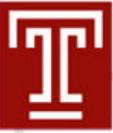 17
K-MEANS   CLUSTERING
K-MEANS CLUSTERING (cont.)
Once we have these values as input, we create two loops. The outer-loop is a loop going from 0 to the bin and the inner-loop is a loop going from the min to the max. Inside the inner-loop we check to see which two centroids each intensity is between. 

We then determined which centroid the intensity is closest in distance to. Once we have determined which centroid it is closest to, we then multiply its frequency by its image value and add that product to a cumulative sum.
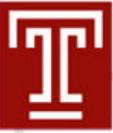 18
K-MEANS   CLUSTERING
K-MEANS CLUSTERING (cont.)
After applying this method to all image intensities, we take our total sum for each centroid and divide the sum by the total number of frequencies that fall under that particular centroid to calculate each new centroid. We do this procedure for all image intensities, and then return to the non-linear function once the algorithm has gone through and recalculated all cluster values.
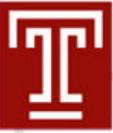 19
INFORMATION   GAIN
INFORMATION GAIN RESULTS
Original Image Information Gain = 1038
NON-LINEAR
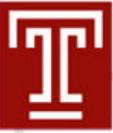 20
HISTOGRAM   EQUALIZATION
HISTOGRAM EQUALIZATION
Histogram equalization is a relatively painless algorithm to implement and is
widely used in several image applications because of its simplistic procedure and its convincing effectiveness. 

This particular technique allows for areas of lower contrast to gain higher contrast by spreading out the most frequent intensity values, and essentially flattening out the histogram.

The disadvantage is that noise and distortion may be emphasized when using this technique.
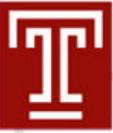 21
HISTOGRAM   EQUALIZATION
HISTOGRAM EQUALIZATION (cont.)
We began implementing histogram equalization by creating a histogram matrix, indexed by values ranging from 0 to 4095, similarly to how we began the non-linear binning technique. We then created a cumulative frequency matrix for storing the intensities’ frequencies.
22
HISTOGRAM   EQUALIZATION
HISTOGRAM EQUALIZATION (cont.)
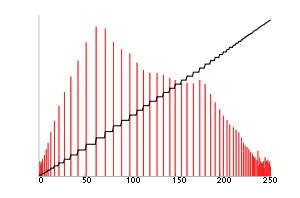 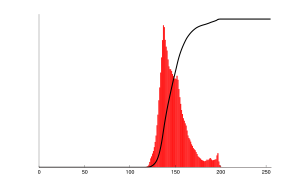 Corresponding histogram (red) and cumulative histogram (black)
Corresponding histogram (red) and cumulative histogram (black)
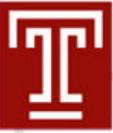 23
HISTOGRAM   EQUALIZATION
HISTOGRAM EQUALIZATION (cont.)
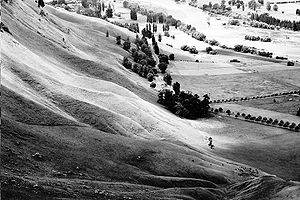 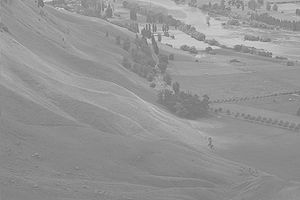 The same image after histogram equalization
An unequalized image
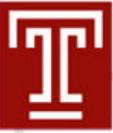 24
HISTOGRAM   EQUALIZATION
HISTOGRAM EQUALIZATION (cont.)
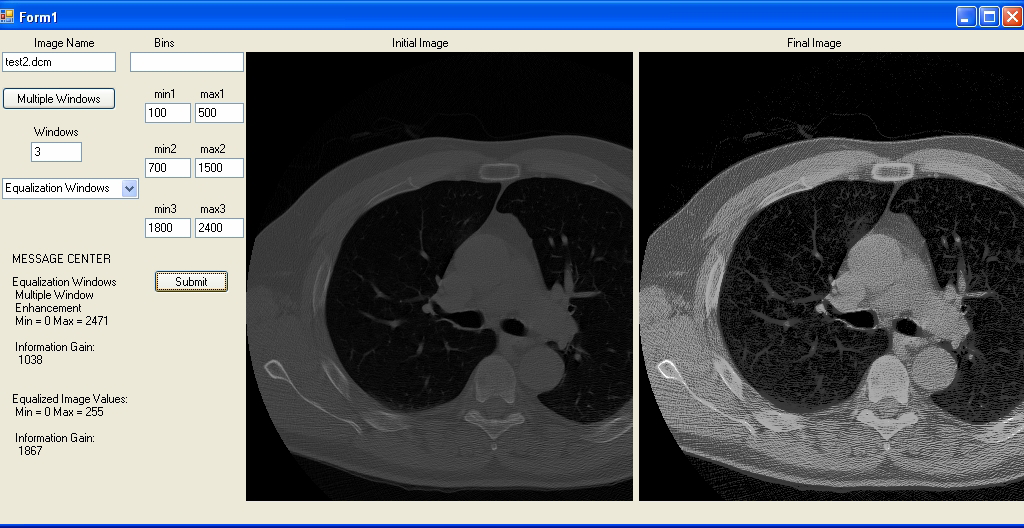 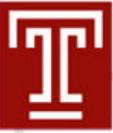 25
INFORMATION   GAIN
INFORMATION GAIN RESULTS
Original Image Information Gain = 1038
EQUALIZATION
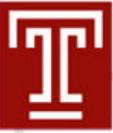 26